L’interazione tra IFRS 17 ed IFRS 9 ed i relativi effetti di volatilità sul Conto Economico
Franca Forster
Ordine Nazionale degli Attuari
@Franca Forster |Ordine Nazionale degli Attuari
2016:  Solvency II

Risk-based capital 
Regole uniformi 
Compagnie di Assicurazione in Europa
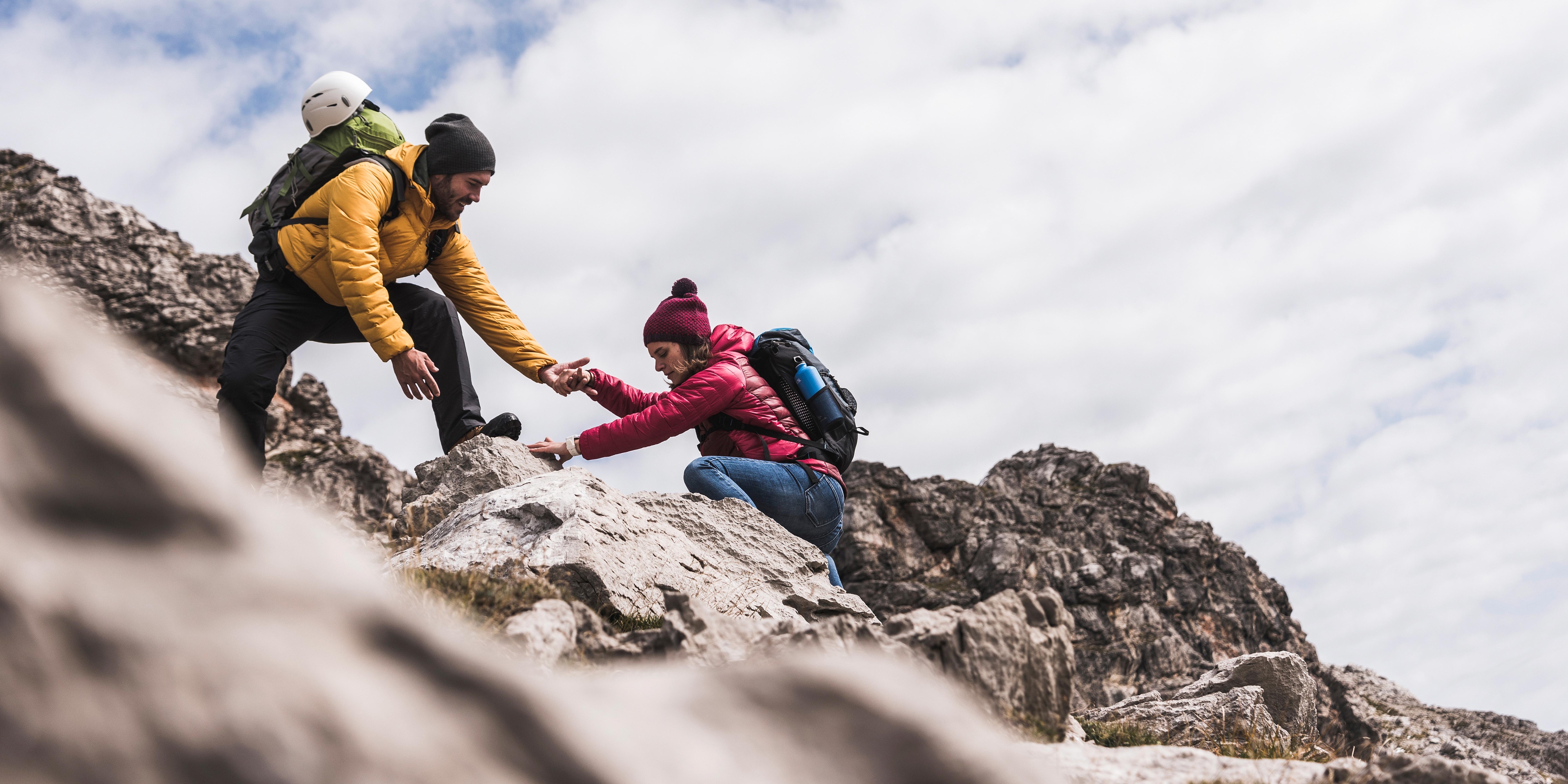 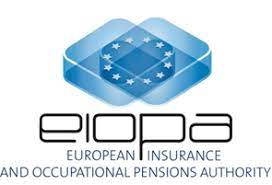 @Franca Forster |Ordine degli Attuari
+
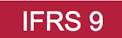 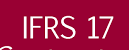 2022
2023

avvio
anno di transizione
Compagnie di Assicurazione nel Mondo
BILANCI
INDIVIDUALE → LOCAL GAAP → Bilancio FISCALE
STATO PATRIMONIALE → SII (EU)
CONSOLIDATO → IFRS (nuovi 9 e 17)
@Franca Forster |Ordine degli Attuari
PIU’ TRASPARENZA 
NELL’ ATTIVO
PIU’ UNIFORMITA’
NEL PASSIVO
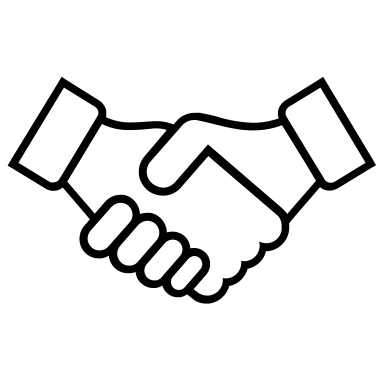 IFRS 9
Financial Instruments
IFRS 17
Insurance Contracts
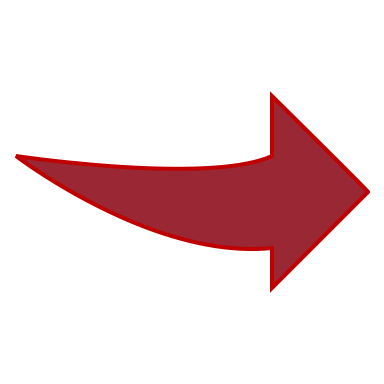 CONTO ECONOMICO diverso
STATO PATRIMONIALE diverso
@Franca Forster |Ordine degli Attuari
Benefici
Comparabilità 
rami| stati | industrie

 Competizione globale

 Maggiori capitali
@Franca Forster |Ordine degli Attuari
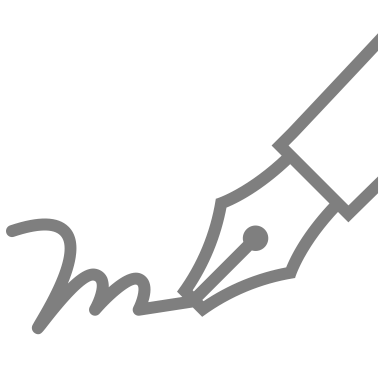 CLASSIFICAZIONE 
& MISURAZIONE
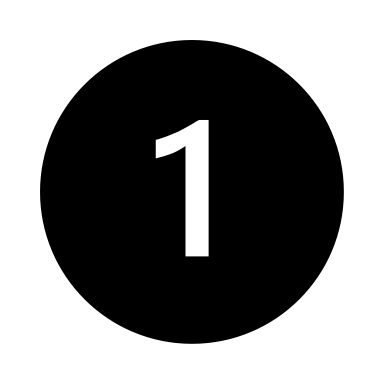 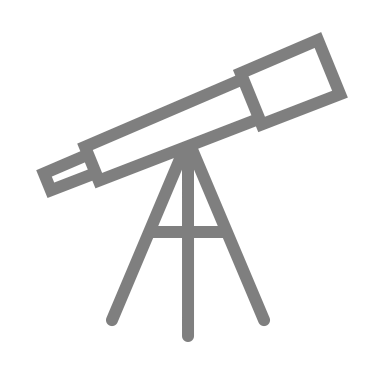 IMPAIRMENT 
12-month and lifetime expected losses
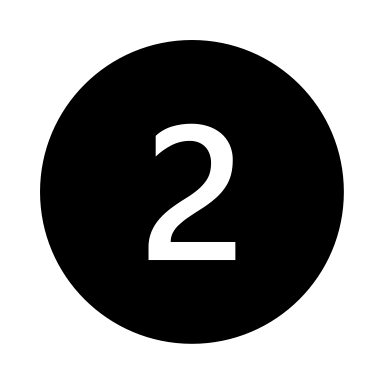 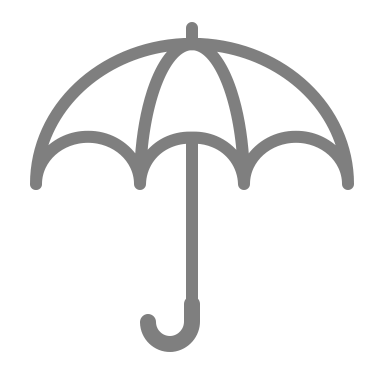 HEDGE ACCOUNTIG
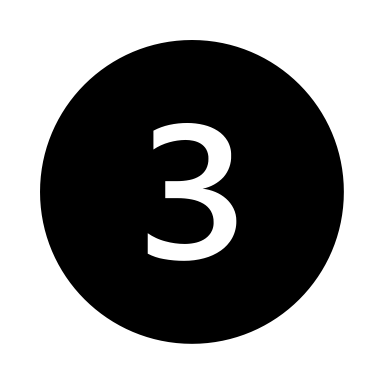 @Franca Forster |Ordine degli Attuari
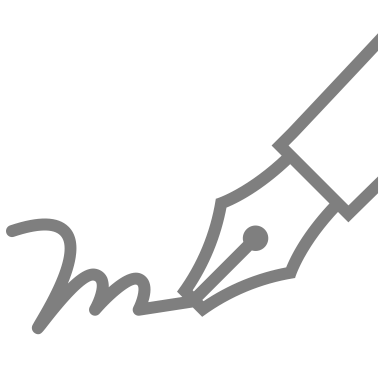 CLASSIFICAZIONE 
& MISURAZIONE
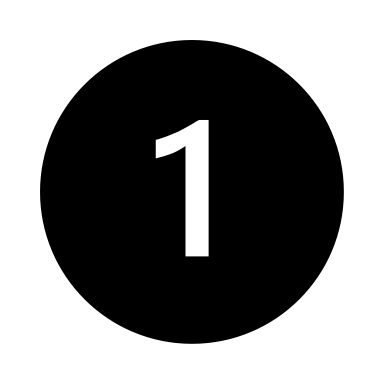 STATO PATRIMONIALE
€.1000
Asset
Liability
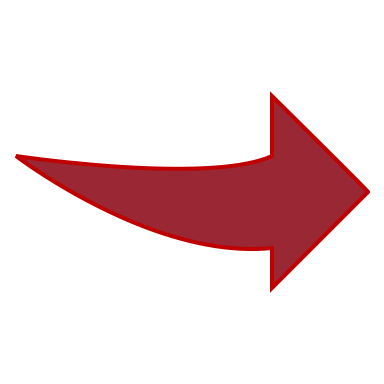 SPPI : Solely Payments of Principal and Interest
@Franca Forster |Ordine degli Attuari
STATO PATRIMONIALE
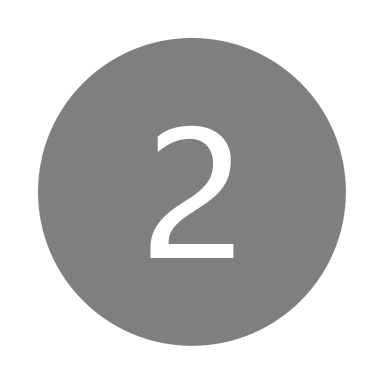 € XXXX
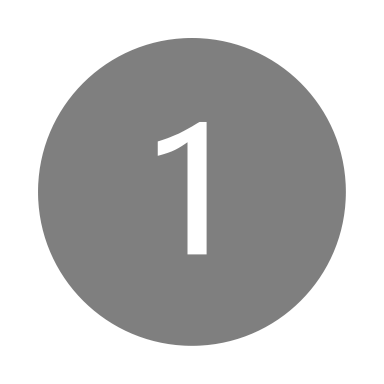 STATO PATRIMONIALE
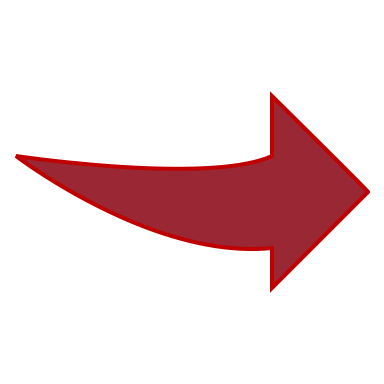 +/_
€ 1000
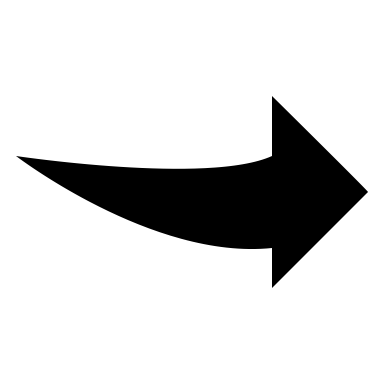 P&L
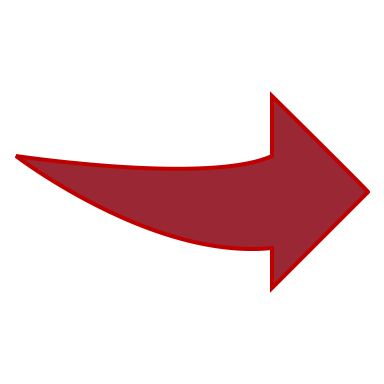 OCI
Le variazioni del Fair Value si riportano in P&L o in OCI in coerenza con la classificazione per modello di gestione
@Franca Forster |Ordine degli Attuari
STATO PATRIMONIALE
NUOVA MODALITA’ 
DI RAPPRESENTAZIONE CON
VISIONE PROSPETTICA
Asset
Liability
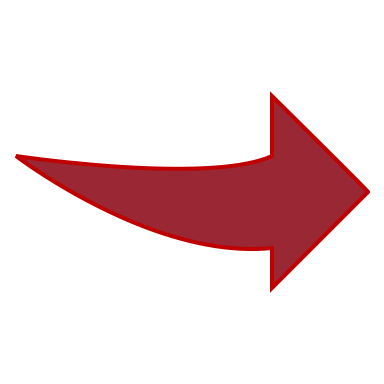 € 1000
€ k
@Franca Forster |Ordine degli Attuari
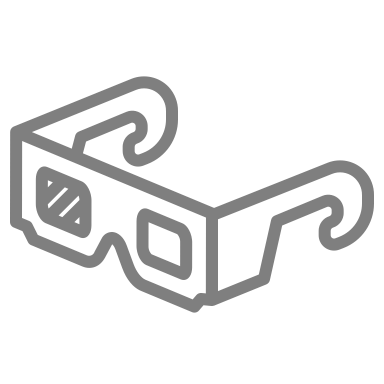 RECOGNITION
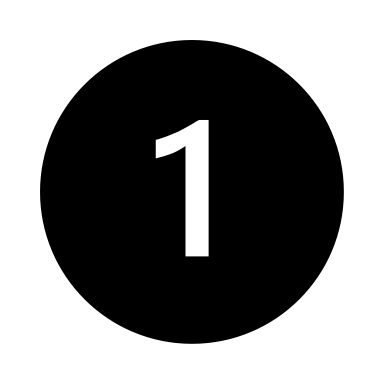 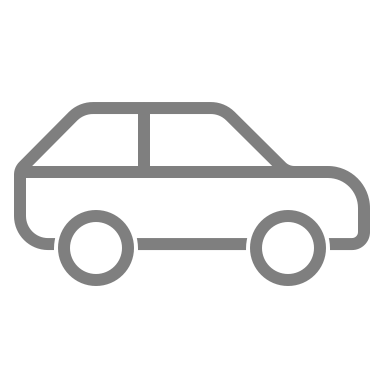 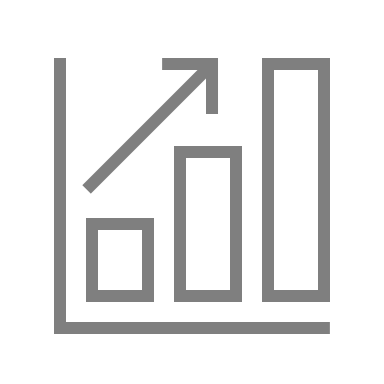 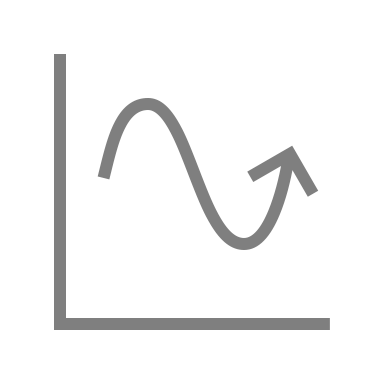 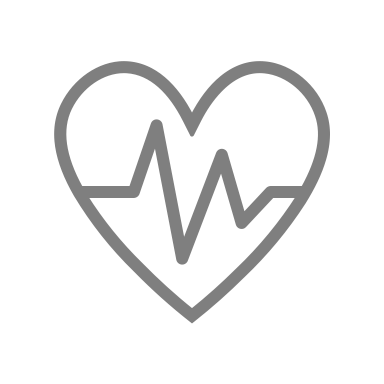 GROUPING
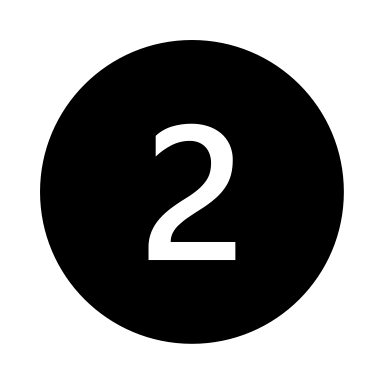 Non-Life
Partecipating
Life Savings
Life Risk
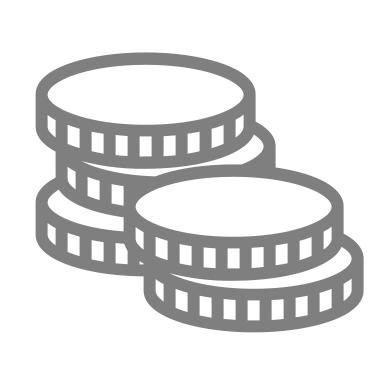 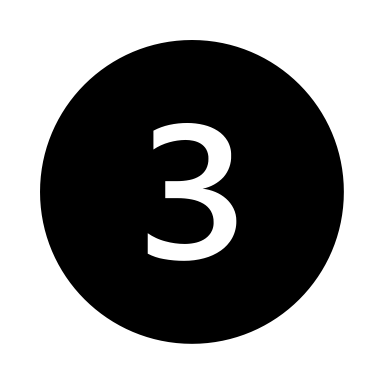 MISURAZIONE «FULFILMENT CASH FLOW»
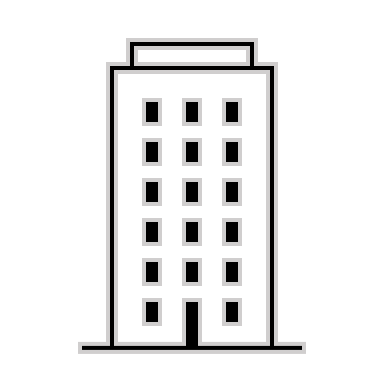 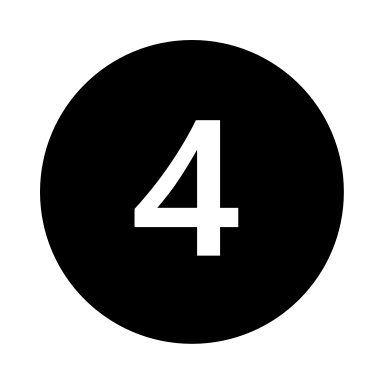 REINSURANCE
@Franca Forster |Ordine degli Attuari
[Speaker Notes: richiede 
 
per misurare le passività nello stato patrimoniale di:
 
• di riconoscere la natura del servizio reso e di applicare principi contabili adeguati. Questi principi sulla natura sono simili all’IFRS 4, so no major changes to be expected, così pure la definizone di contract boundaries porta agli stessi risultati di Solvency II. 

Di individuare la data di inizio come la minore tra The beginning of the coverage period; and The due date of the first payment

Di raggruppare in gruppi con similar risks and managed together. A questo proposito IASB ha commentato (Basis for Conclusions (IFRS 17.BC126) che la procedura di raggruppamento dei contratti di assicurazione non dovrebbe portare a un numero eccessivo di gruppi che potrebbero fornire informazioni non sufficientemente utili-

di raggruppare i contratti, per gruppo di rischio simili e gestiti congiuntamente similar risks and managed together, per coorti annue, in almeno 3 gruppi: 
1) contratti onerosi, 
2) contratti non onerosi che hanno scarsa probabilità di diventare onerosi e 
3) tutti gli altri contratti. 
Per evitare di compensare gruppi onerosi con gruppi profittevoli

A questo proposito, il recente emendamento al principio IFRS17 proposto dalla Commissione europea concede agli assicuratori europei, la possibilità di esentare i contratti di mutualizzazione intergenerazionali e i contratti cash flow matched dal requisito della coorte annuale dell'IFRS 17 

riguarda la misurazione, l’IFRS 17 a differenza del IFRS4 dispone che i valori che verranno pagati devono essere al fair value. Per quanto 

Il contratto di riassicurazione detenuto sia contabilizzato separatamente dai contratti assicurativi sottostanti a cui si riferisce. 

Perché la passività verso l’assicurato non diminuisce per gli importi si prevede di ricevere dal riassicuratore. 
Perché un contratti di riassicurazione spesso forniscono copertura per molti contratti sottostanti, e quindi l'emittente (cioè il riassicuratore) può non essere esposto alla possibilità di una perdita significativa anche se ogni singolo contratto sottostante espone l'assicuratore a un rischio assicurativo significativo. Tuttavia, applicando l'IFRS 17, anche se un contratto di riassicurazione non espone l'emittente alla possibilità di una perdita significativa, si ritiene che trasferisca un rischio assicurativo significativo se trasferisce al riassicuratore sostanzialmente tutto il rischio assicurativo relativo alla parte riassicurata dei contratti assicurativi sottostanti. Alcuni contratti che sono, nella forma giuridica, contratti di riassicurazione finanziaria restituiscono tutti i rischi significativi all'assicurato. Tali contratti sono normalmente strumenti finanziari o contratti di servizio e pertanto non rientrano nell'ambito di applicazione dell'IFRS 17.


All in all, it can be assumed that investment components included in insurance contracts are also in the scope of IFRS 17 and do not require separation from the insurance component of the contract. 

onsequently, a best estimate of the cash flows has to be determined at each reporting date, including all reporting dates in the deferral phase of the contract. Doing so requires an entity to determine a best estimate of the expected future annuity payments at any reporting date during the deferral phase. The amount of the estimated annuity payments depends on an estimated amount of the unit- linked component (usually done via a projection of the unit-linked fund up to the end of the deferral phase in the actuarial models), i.e. the measurement of the unit-linked component is necessary in order to determine the value of the insur- ance component. 
As explained above, this is a sufficient criterion for the two components being non- distinct and a separation is not possible. 

. 


When is an insurance contract recognized for the first time? 
IFRS 17.25 defines the first recognition of a group of insurance contracts as the earlier of: 
  The beginning of the coverage period; and 
  The due date of the first payment of a policyholder of that group. 

IFRS 17.25 defines the first recognition of a group of insurance contracts as the earlier of: 
  The beginning of the coverage period; and 
  The due date of the first payment of a policyholder of that group. 
However, for a group of onerous contracts recognition has to take place immedi- ately when the information about onerousness is available. 
Note that IFRS 17 differs from Solvency II where all contracts written have to be recognized in the technical provision. 

Typically, the most efficient way for first time consideration in accounting (in lieu of the issue date) is, when the contract exists in the respective admin system. In some cases it might be necessary to approximate the effects of a difference to the issue date. 
There is a further important topic to be mentioned regarding recognition: 
According to IFRS 17.27, all acquisition cost cash flows of a group of contracts must be recognized in the balance sheet as an asset at the time they arise, even if this time is before the group of contracts is recognized. Such a balance sheet item has to be derecognized immediately after recognition of the corresponding group of contracts. 
Consider the example that commissions are paid in December for contracts start- ing in January and premium due dates in January. This accounting method resem- bles the capitalization of a kind of Deferred Acquisition Costs (DAC) as an asset on an interim basis. 
An exception to this requirement is the use of the option under IFRS 17.59(a) when applying the PAA valuation approach, under which the pre-contractual ac- quisition costs are allowed to be recognized directly as expenses or income. 

In the case of a modification, the contract has to be regrouped based on the profitability (refer to IFRS 17.16), taking into account the modified contract conditions and the current market conditions. 
We further note that the term “substantial” is included in the definition of contract boundaries – i.e. if contract boundaries change, the entity may assess the sub- stantiality by either applying the modification rules (if substantial) or changing the fulfilment cash flows (if not). Nevertheless, in our opinion materiality has to be considered in all modifications and derecognitions.]
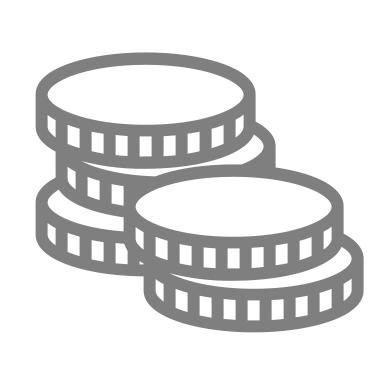 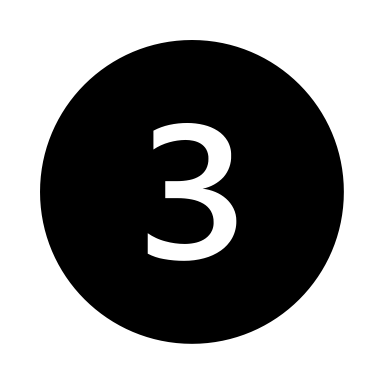 MISURAZIONE «FULFILMENT CASH FLOW»
BBA Building Block Approach


VFA  Variable Fee Approach 

PAA Premium Allocation Approach
GENERAL MODEL
MODELLO
SPECIFICO
MODELLO
SEMPLIFICATO
@Franca Forster |Ordine degli Attuari
BBA Building Block Approach
PV of future cash flows
Rischio non fin. parte del profitto non maturato
Profitto non maturato
CSM
FCF
RA
Discount curve:
riflette «time value del denaro», coerente con i valori di mercato
INCEPTION DATE
0
Rilascio CSM in relazione alle «coverage units»
CSM
RISK ADJ.
DISCOUNT
PVFCO
PVFCI
Contract Boundaries
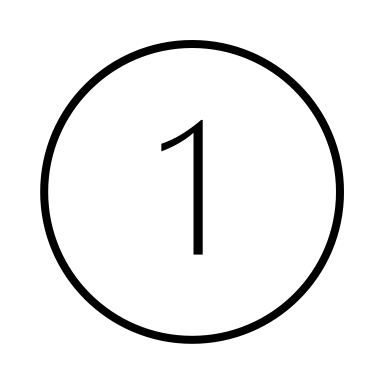 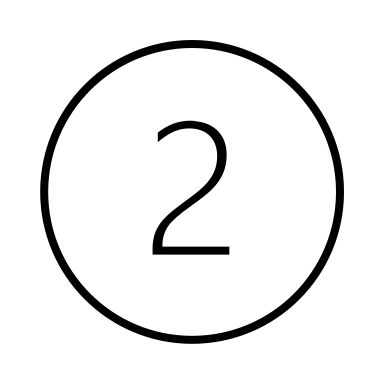 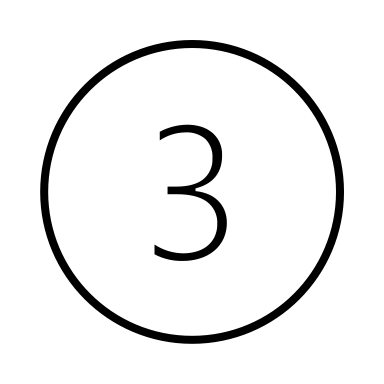 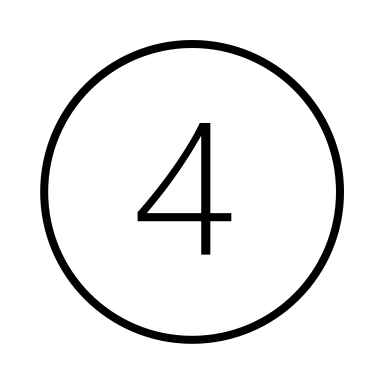 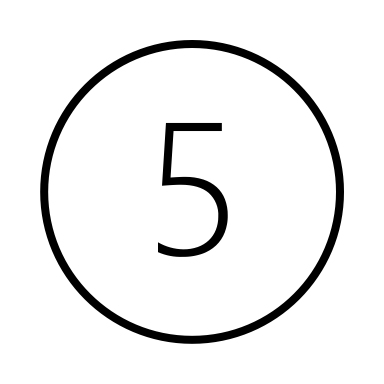 @Franca Forster |Ordine degli Attuari
VFA Variable Fee Approach
Requisiti contratto DPF «direct partecipation features»
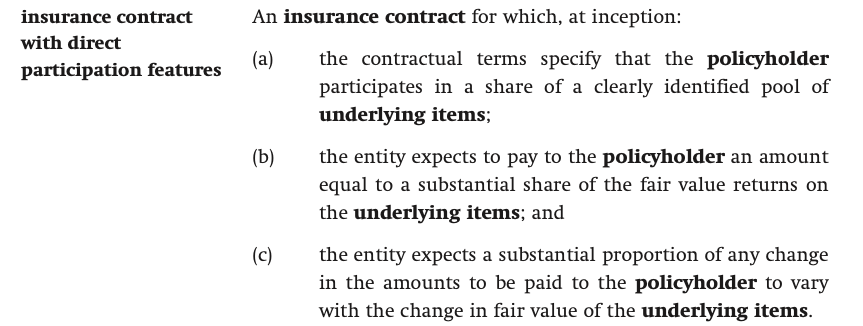 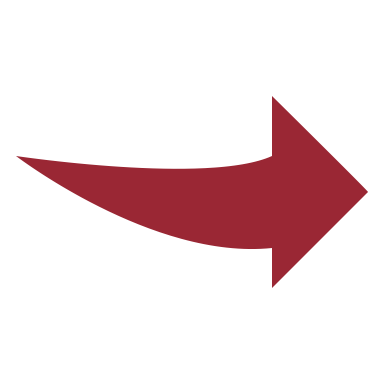 «portafoglio di attivi identificato»
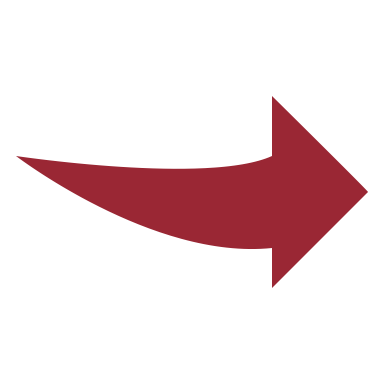 «quota sostanziale del rendimento»
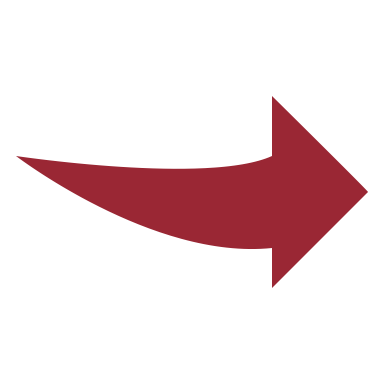 «correlazione diretta»
@Franca Forster |Ordine degli Attuari
VFA Variable Fee Approach
Passività contratto «direct partecipation features»
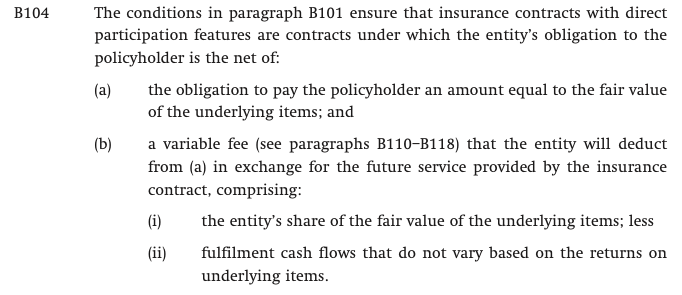 = Fair value asset -  
Variabile Fee
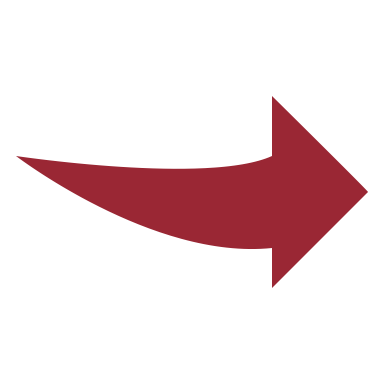 @Franca Forster |Ordine degli Attuari
BBA Building Block Approach
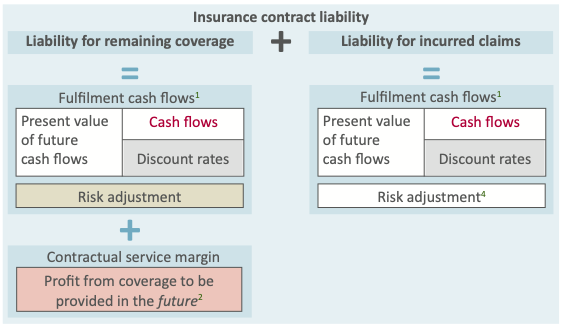 REPORTING DATE
1
Contract Boundaries
@Franca Forster |Ordine degli Attuari
VFA Variable Fee Approach
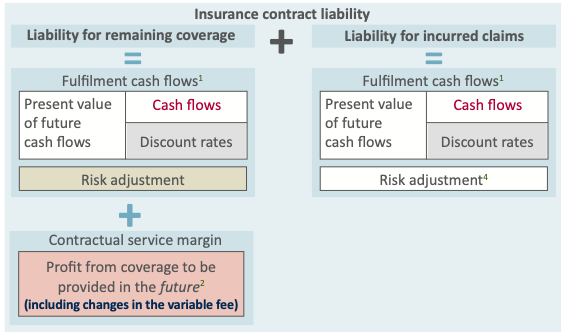 Tutto nel CSM
REPORTING DATE
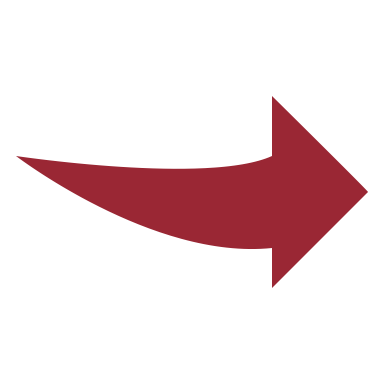 1
@Franca Forster |Ordine degli Attuari
PAA Premium Allocation Approach
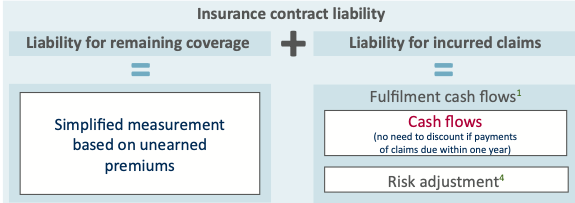 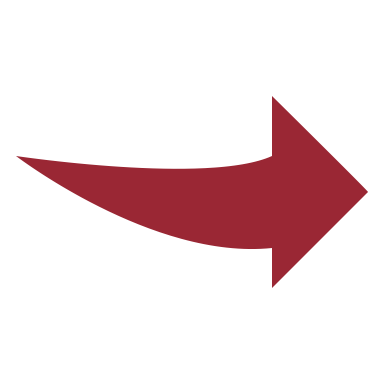 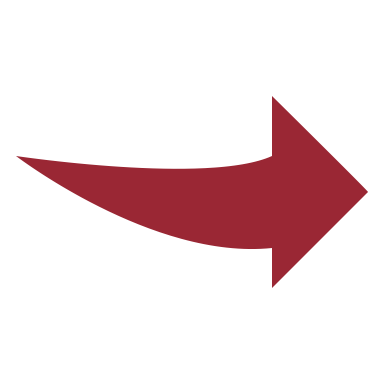 no CSM
PV of Claim reserve  se >1 anno
REPORTING DATE
1
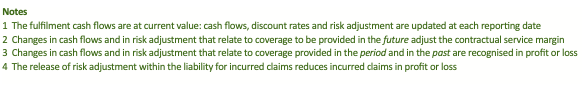 @Franca Forster |Ordine degli Attuari
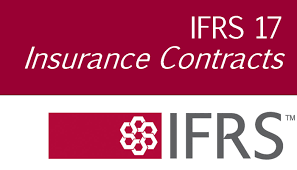 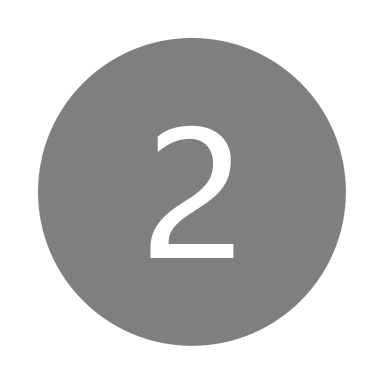 STATO PATRIMONIALE
Delta stime Future service  → CSM
€.XXXX
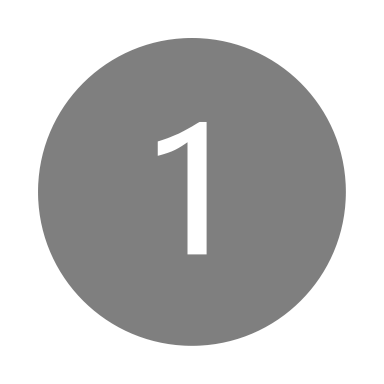 STATO PATRIMONIALE
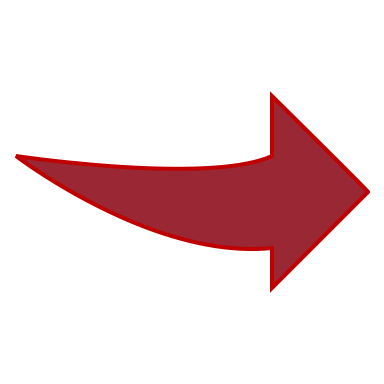 Delta stime 
Present & Past service +RM + CSM pro quota → P&L
Asset
Liability
+/_
€.1000
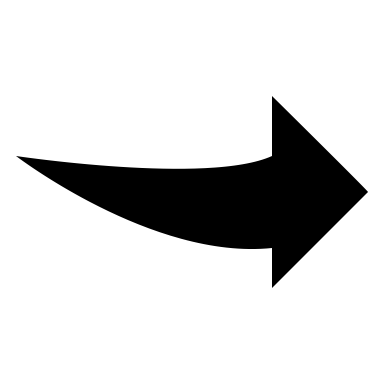 P&L
OCI
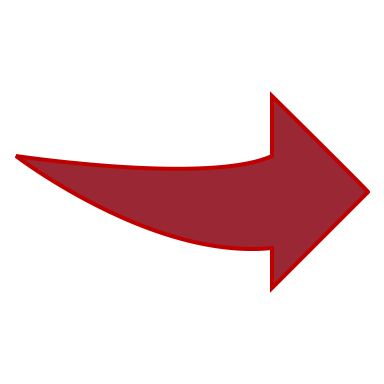 GM Option*: Discount effect → P&L  o → in P&L+OCI
VFA : Discount effect → OCI
*da dichiarare nell’Accounting policy
@Franca Forster |Ordine degli Attuari
PROFIT or LOSS
PROFIT or LOSS and OCI
Insurance service result
Profit after tax
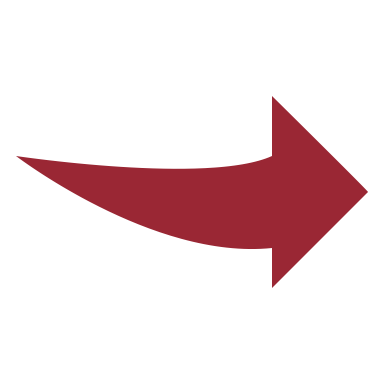 Investment result
OCI
GM Option
+VFA
Net financial Result
Total Comprensive Income
Profit
@Franca Forster |Ordine degli Attuari
PROFIT or LOSS
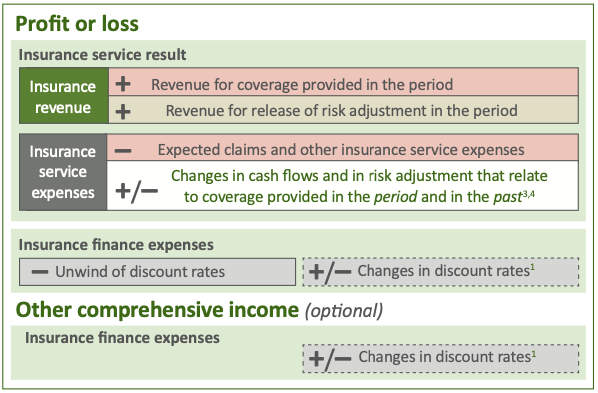 Insurance service result
Investment result
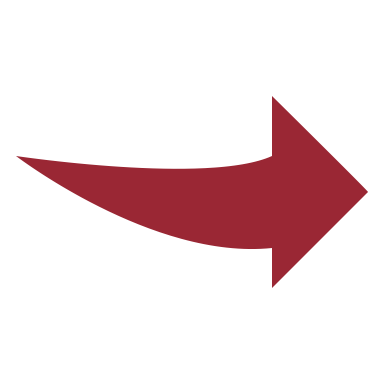 PROFIT or LOSS and OCI (optional)
@Franca Forster |Ordine degli Attuari
STATEMENT*
PROFIT or LOSS
PROFIT or LOSS and OCI
Asset
Liability
Insurance service result
Profit after tax
Financial investment
FV
AC
Insurance liability asset
Insurance Liability
Investment result
OCI
Net financial Result
Equity
Total Comprensive Income
Profit
Nota informativa
*Tralasciato Riassicurazione
Riconciliazione, sensitivity, …
@Franca Forster |Ordine degli Attuari
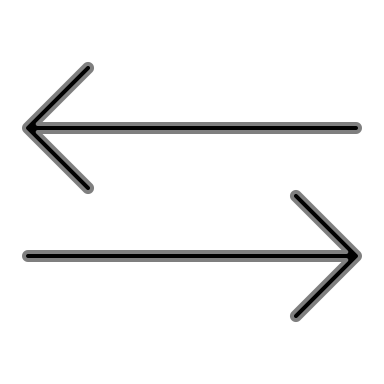 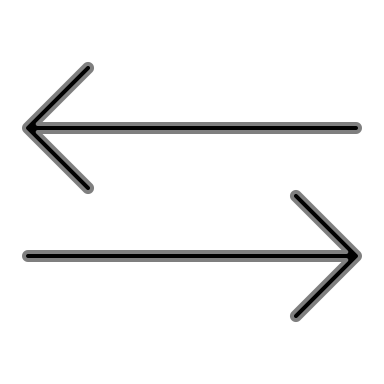 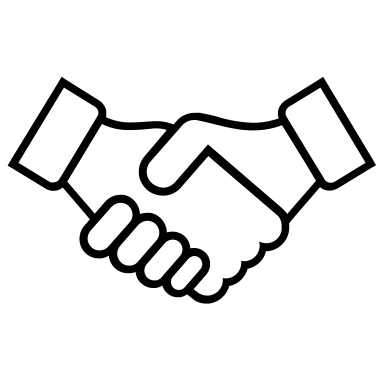 IN GENERALE OTTIMA SINERGIA, MA POSSIBILI EFFETTI SULLA REDDITIVITA’ A SEGUITO DI: 
MOVIMENTI DEI TASSI DI INTERESSE A SECONDA DELLA COMPOSIZIONE DEL PORTAFOGLIO ATTIVI E SCELTE SULLE LIABILITIES
@Franca Forster |Ordine degli Attuari
Asset FVOCI + Liabilities P&L
BS
P&L
OCI
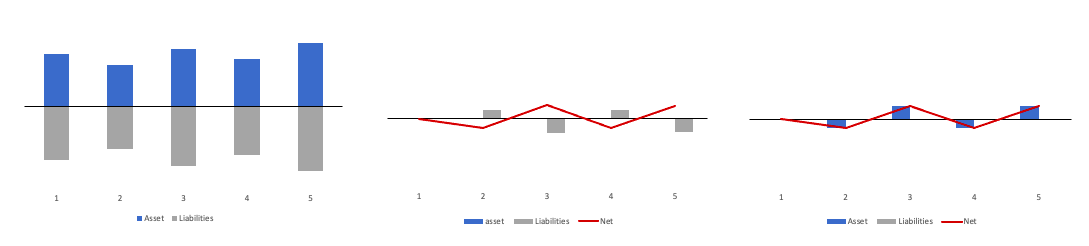 Minimo mismach con pari duration
Impatto da Liabilities
Impatto da Asset
@Franca Forster |Ordine degli Attuari
Asset FVOCI + Liabilities OCI option
BS
P&L
OCI
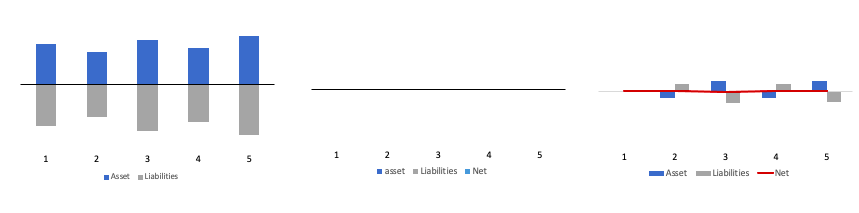 Variabilità rilevata 
effetto netto quasi nullo
Minimo mismach
Nessun impatto
@Franca Forster |Ordine degli Attuari
Asset FVTPL + Liabilities P&L
BS
P&L
OCI
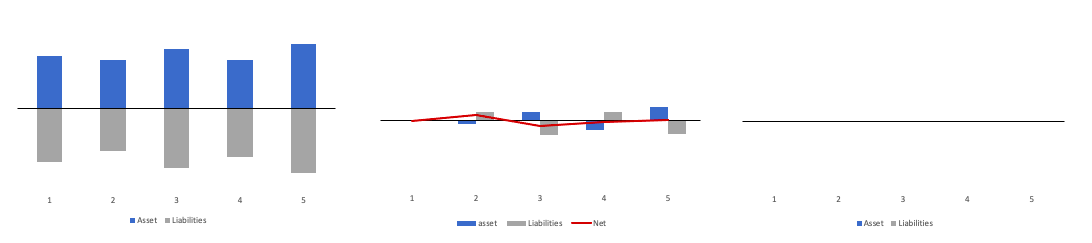 Nessun impatto
Possibile mismach perchè non correlati
Variabilità rilevata 
Effetto netto variabile
@Franca Forster |Ordine degli Attuari
Asset AC + Liabilities OCI
BS
P&L
OCI
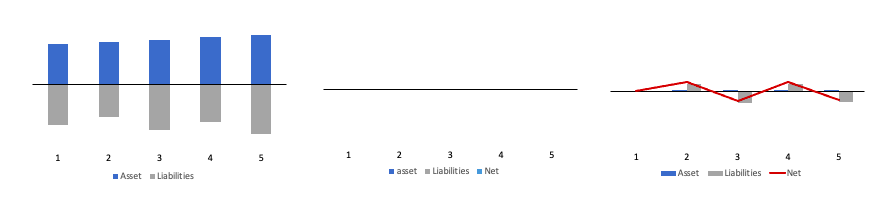 Impatto derivante dalle Liabilities
Possibile mismach
Nessun impatto
@Franca Forster |Ordine degli Attuari
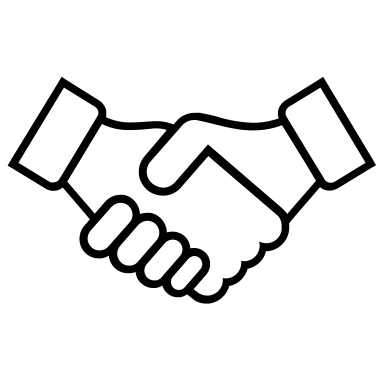 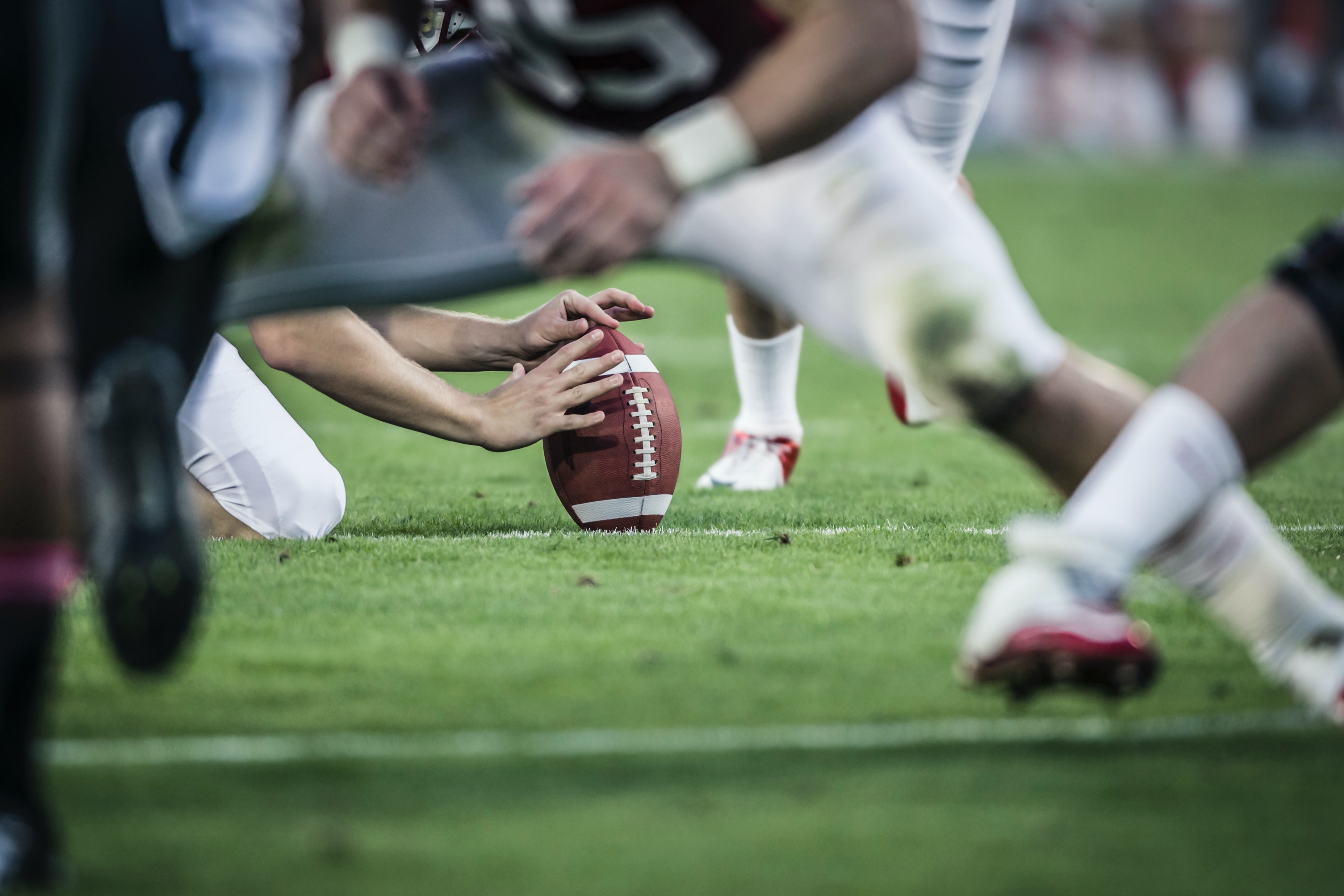 Soluzioni ?

Sensitivity 
ALM per insurance group
Data quality robusto
Policy contabili 
Policy expert judgement
Sinergia di impresa
@Franca Forster |Ordine degli Attuari
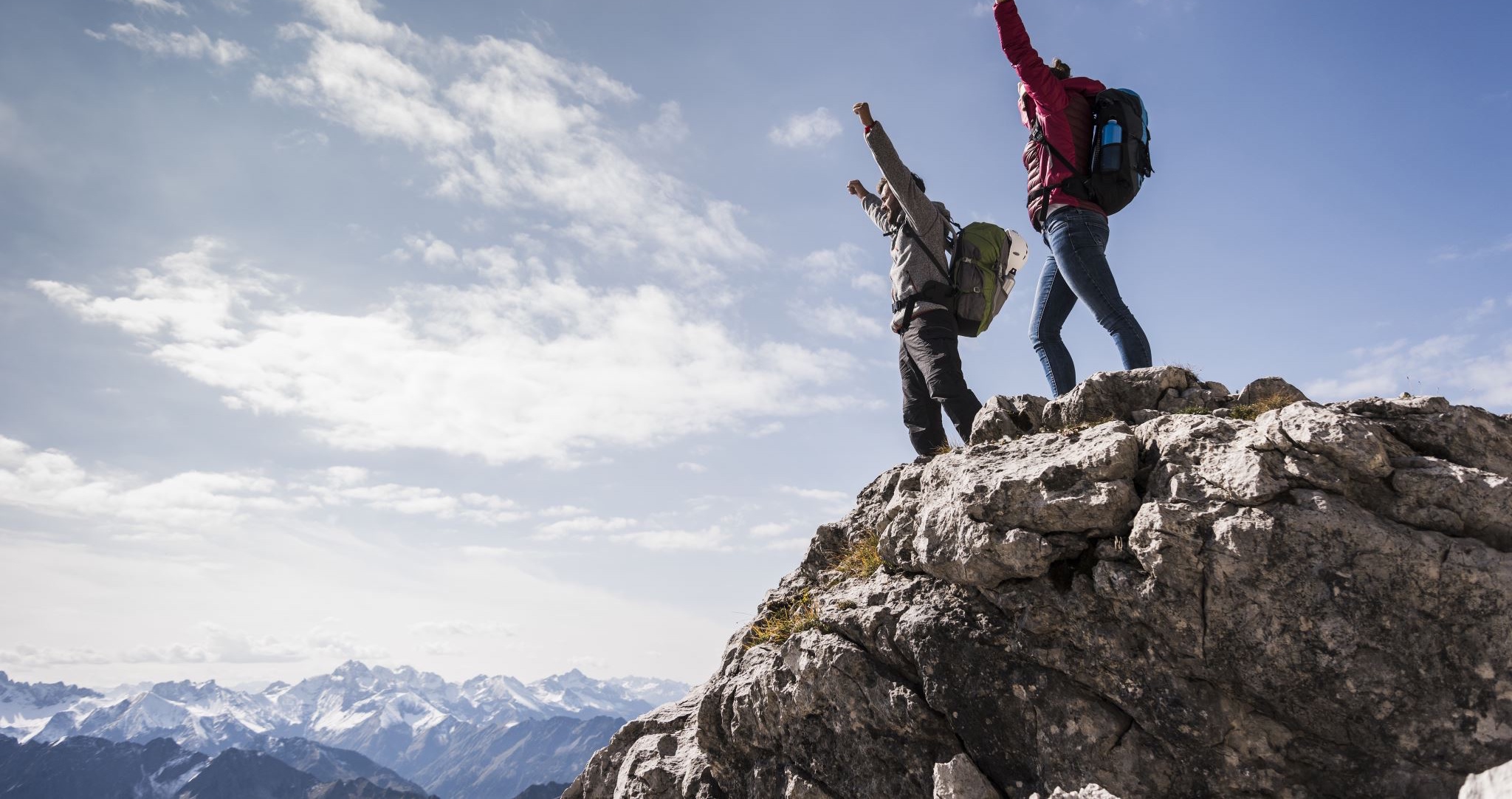 Con IFRS17,
l’attuario diventa protagonista 
nell’accounting.
@Franca Forster |Ordine degli Attuari